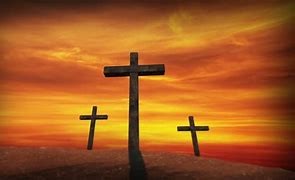 Can God Use Us/Me?


                                                         by Jim Young
2 Cor 5:20   “Therefore,  we are ambassadors 

FOR CHRIST  --  as though God were            

MAKING AN APPEAL THROUGH US.”
Mt 1:18-21 (paraphrased)    “When Mary had been engaged to Joseph, before they came together, she was found to be with child by the Holy Spirit. Joseph, being a righteous man planned to send her away secretly. But when he had considered this, an angel of the Lord came to him in a dream and told him to take Mary as his wife because the child was from the Holy Spirit. She was to bear a son to be named Jesus – and He would save His people from their sins.”   

John 6:42 “They were saying, ‘Is this Jesus, the son of Joseph, whose father and mother we know? How does He now say, ‘I have come down out of heaven?’”
From this situation let me ask: is it possible in the days before us – that there may be a role or opportunity in our lives where we could bear, not the Son of God as our child, but we could bear the message of God as our Savior. As we continue our days ahead let us always see situations as opportunities to be that ambassador for God that we have all called to be: 
2 Cor 5:20 “Therefore, we are ambassadors FOR Christ, as though God were MAKING AN APPEAL THROUGH US.”
I Sam 17:14,15 / 20,23,24 “David was the youngest. Now the three oldest followed Saul, but David went back and forth from Saul to tend His father’s flock at Bethlehem.” / So, David arose early in the morning and left the flock with a keeper and took supplies to his brothers as his father commanded him. At this time the Philistine champion Goliath come up and challenged the army of Israel but none would engage him.
1 Sam 17:33,36 “Then Saul said to David, ‘You are not able to go against this Philistine to fight with him; for you are but a youth while he has been a warrior from his youth. David replied, ‘Your servant has killed both the lion and the bear; and this uncircumcised Philistine will be like one of them, since he has taunted the armies of the living God.’”
Esther 3:13,  4:11,13,14,16 “Letters were sent by couriers to all the king’s provinces to destroy, to kill and to annihilate all the Jews, both young and old, women and children, in one day, the thirteenth day of Adar, and to seize their possessions as plunder.”  “Esther sent a message to Mordecai, ‘Everyone knows that for any man or woman who comes to the king to the inner court who is not summoned, he has but one law, that he be put to death, unless the king holds out to him the golden scepter so that he may live. And I have not been summoned to come to the king for these thirty days. . . .
Mordecai returned his message, ‘Do not imagine that you in the king’s palace can escape any more than all the Jews. For if you remain silent at this time, relief and deliverance will arise for the Jews from another place and you and your father’s house will perish. And who knows whether you have not attained royalty for such a time as this?’”
From this event let me ask: is it possible in the days before us – that there may be a role or opportunity in our lives where we could bring redemption, not to God’s people, but we could bring redemption/salvation to God’s lost children? As we continue our days ahead let us always see situations as opportunities to be that ambassador for God that we have all called to be:   
2 Cor 5:20 “Therefore, we are ambassadors FOR Christ, as though God were MAKING AN APPEAL THROUGH US.”
John 6:2,5,6,9,10-13    “A large crowd followed Him, because they saw the signs which He was performing on those who were sick. Therefore Jesus, lifting up His eyes and seeing that a large crowd was coming to Him, said to Philip, ‘Where are we to buy bread, so that these may eat?’ This He was saying to test him, for He already knew what He intended to do. One of the disciples answered Him, ‘There is a lad here who has five barley loaves and two fish, but what are these for so many people?’ Jesus had the people seated, gave thanks and distributed to those who were seated. When they were filled, they gathered 12 baskets of fragments.”
From this event let me ask this: is it possible in the days before us and the situations which we may encounter –      that we too may have an opportunity to bring food, clothes, drink, shelter  (SHEEP)    AND   redemption to God’s lost and suffering children? We may not be able to affect 5,000 lives but we may have a chance to change one or two!!!                       As we continue our days ahead let us always see situations as opportunities TO LOVE OUR  NEIGHBOR and thereby be that ambassador for God that we have all called to be: 
2 Cor 5:20 “Therefore, we are ambassadors FOR Christ, as though God were MAKING AN APPEAL THROUGH US.”
CAN GOD USE US/ME???